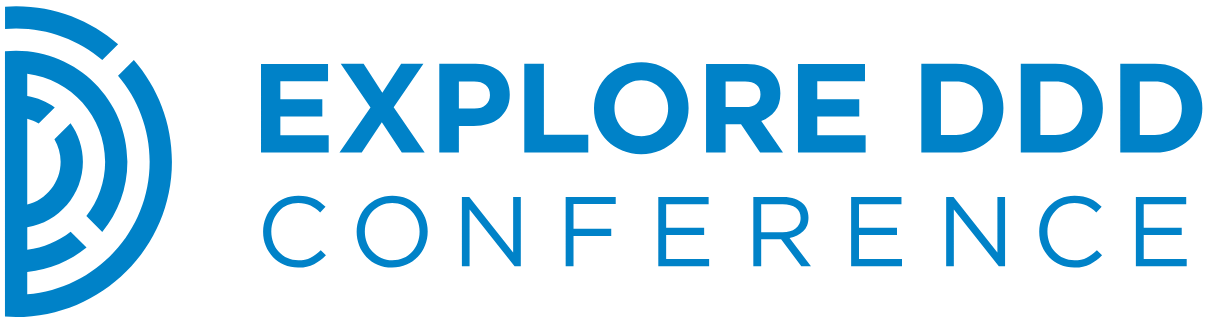 The bounded context is not enough!
Alberto Acerbis – Alessandro Colla
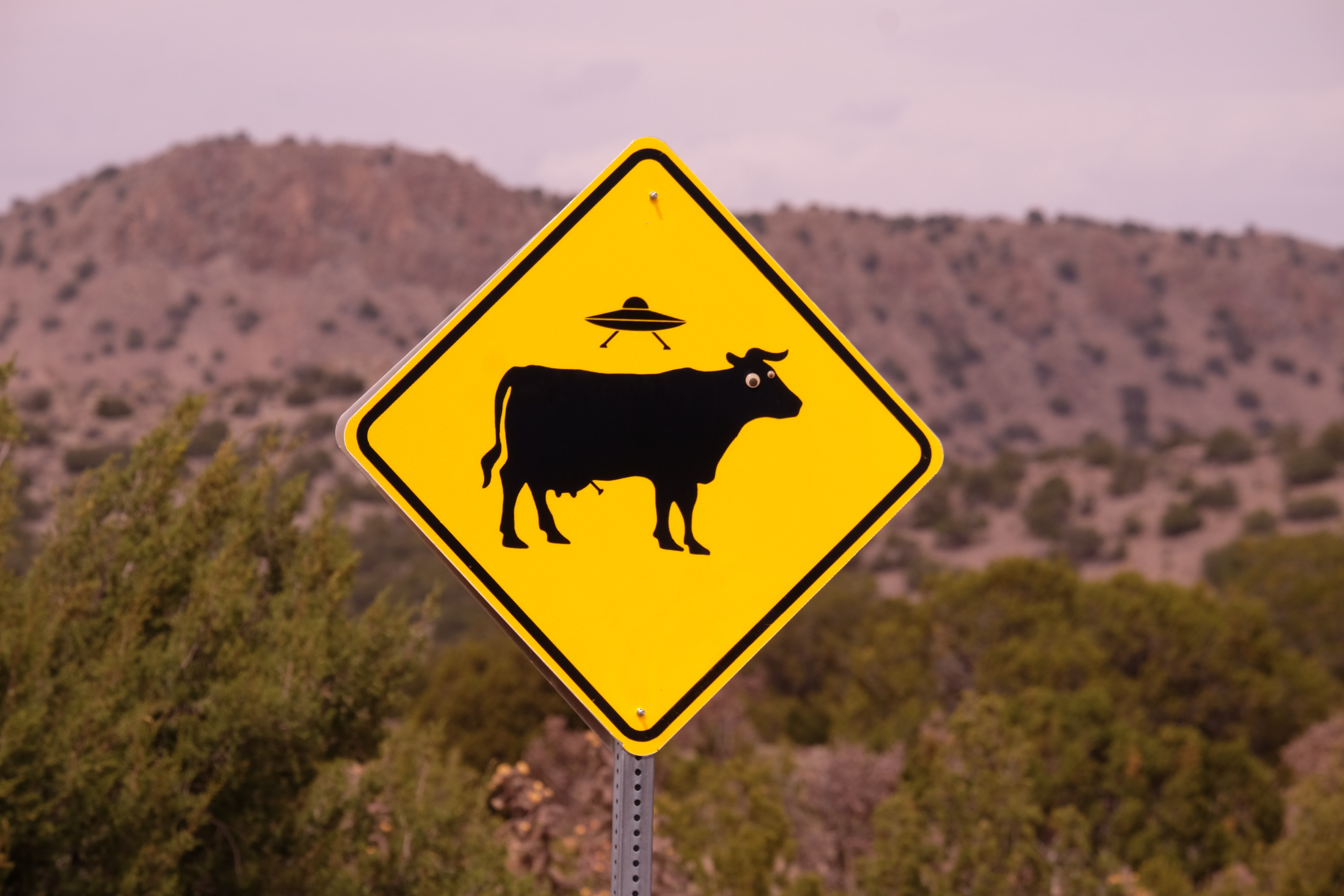 Disclaimer
The "Bounded context" is needed, but in our opinion is not just a business transactional boundary anymore. We must keep in consideration its evolution and the static coupling with the infrastructure.
[Speaker Notes: A voce diremo che il BC deve tenere in considerazione la sua evoluzione e l’accoppiamento statico con l’infrastruttura]
github.com/BrewUp/DDD-Explore-2024
All the code you will see today
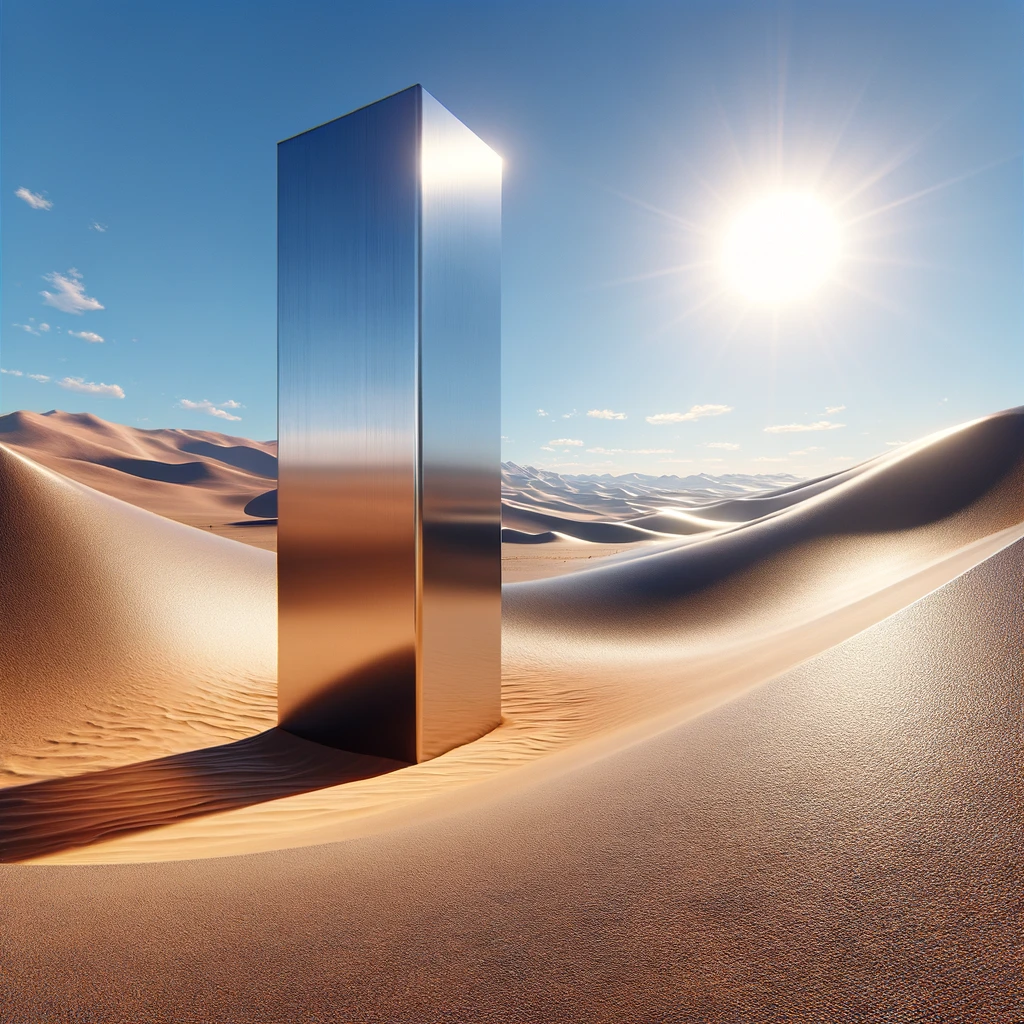 Awful monolith
Show me the code
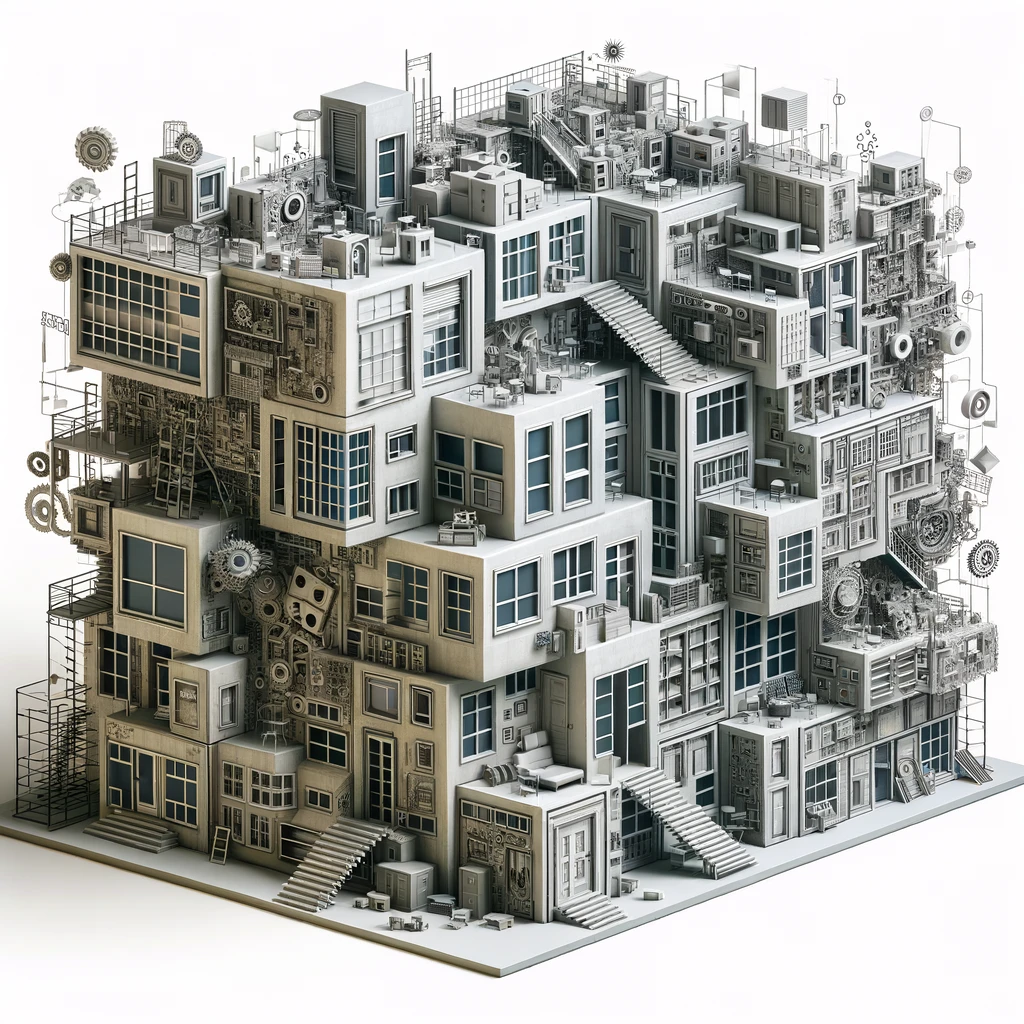 Big ball of mud
Lack of a clear architecture, leading to a system that is haphazardly structured and difficult to understand or modify.
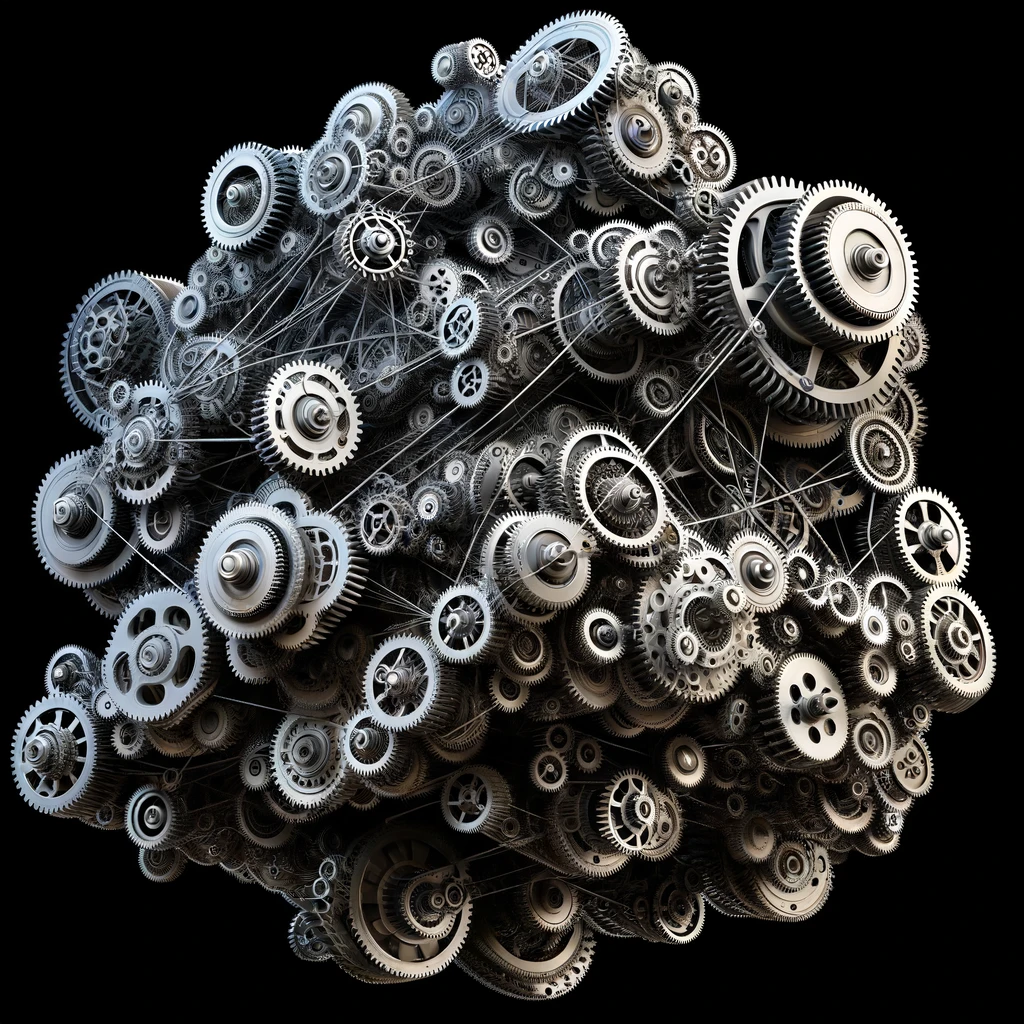 Tight Coupling / Cyclic dependencies between components
Components are heavily interdependent, making changes in one part of the system likely to break other parts.
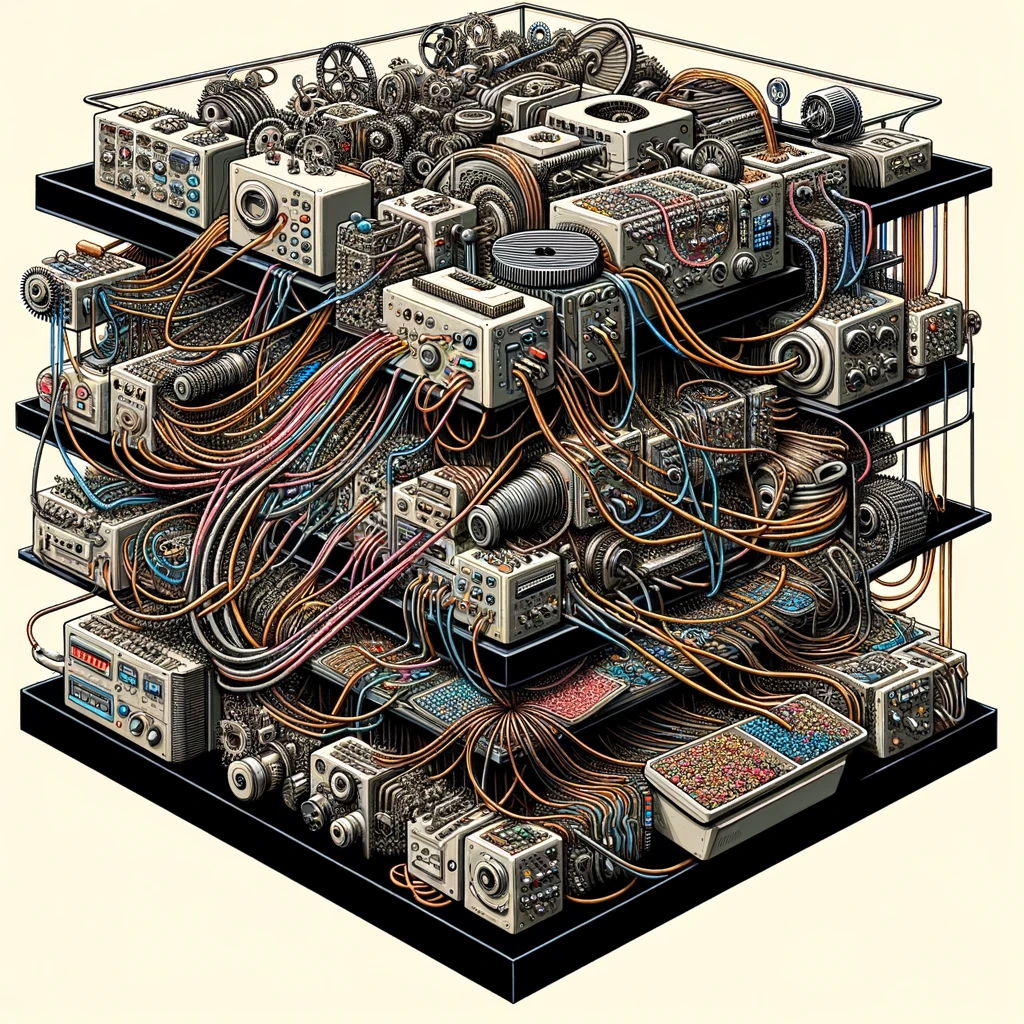 Lack of modularity
Failure to properly encapsulate different functionalities, leading to a system where changes in one module ripple through others.
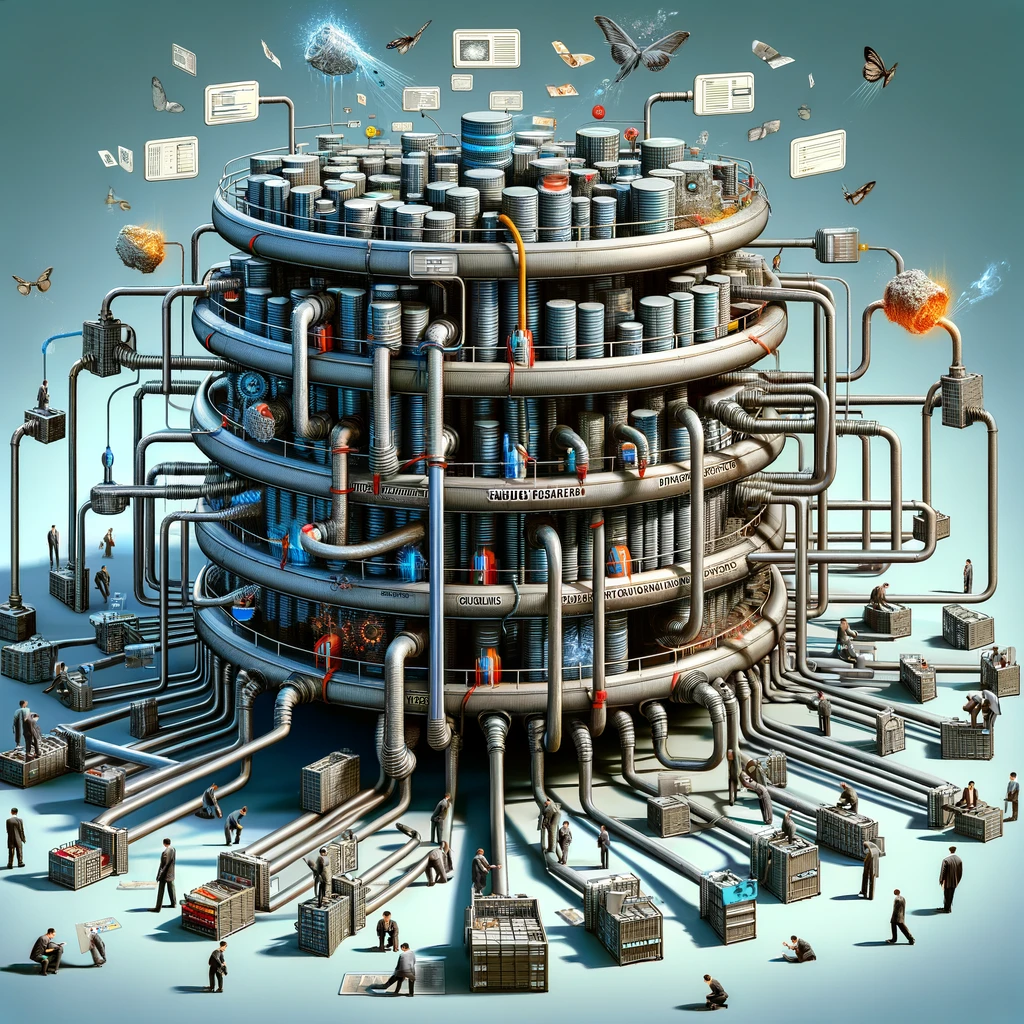 Shared data model
Different modules or functionalities directly accessing and modifying a shared data model, leading to high risk of data corruption and conflicts.
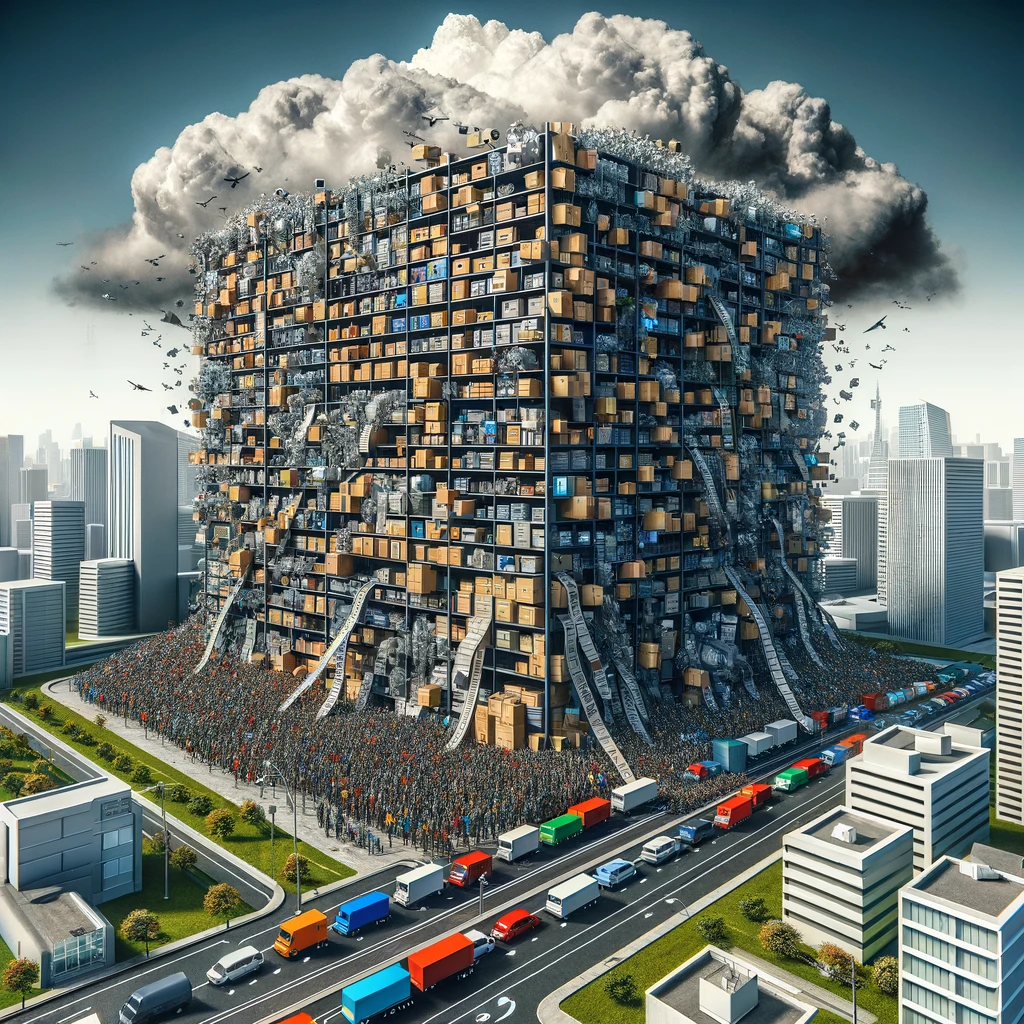 Monolithic database design
A single database for all application needs, creating a bottleneck and complicating any attempt to scale or separate concerns.
What is the impact of changes?
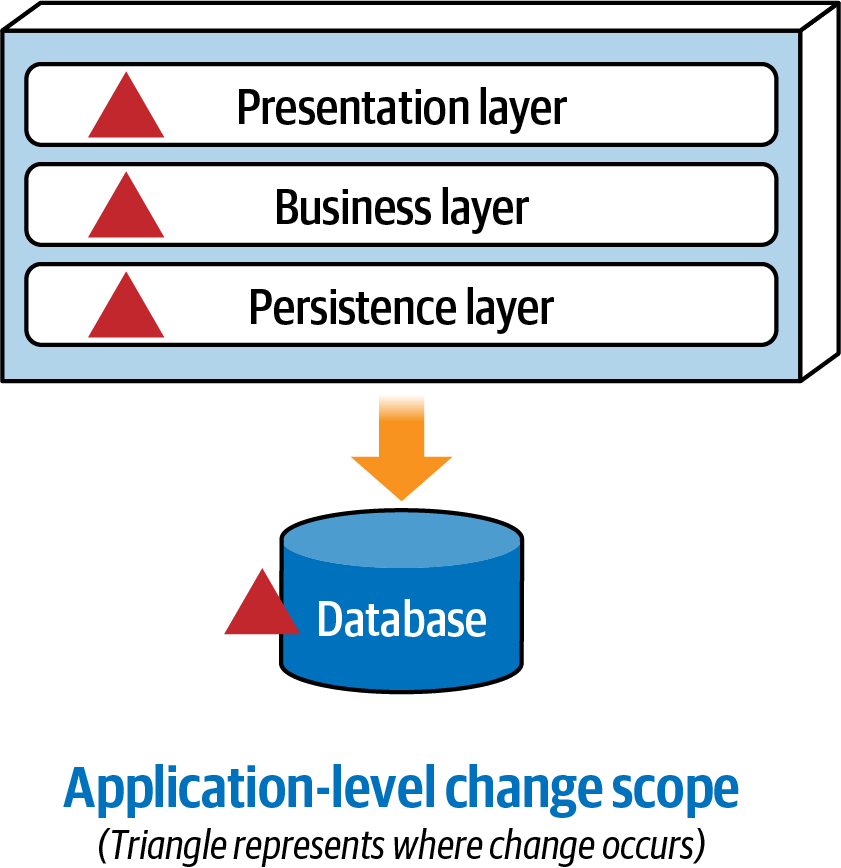 Neal Ford, Mark Richards, Pramod Sadalage, and Zhamak Dehghani
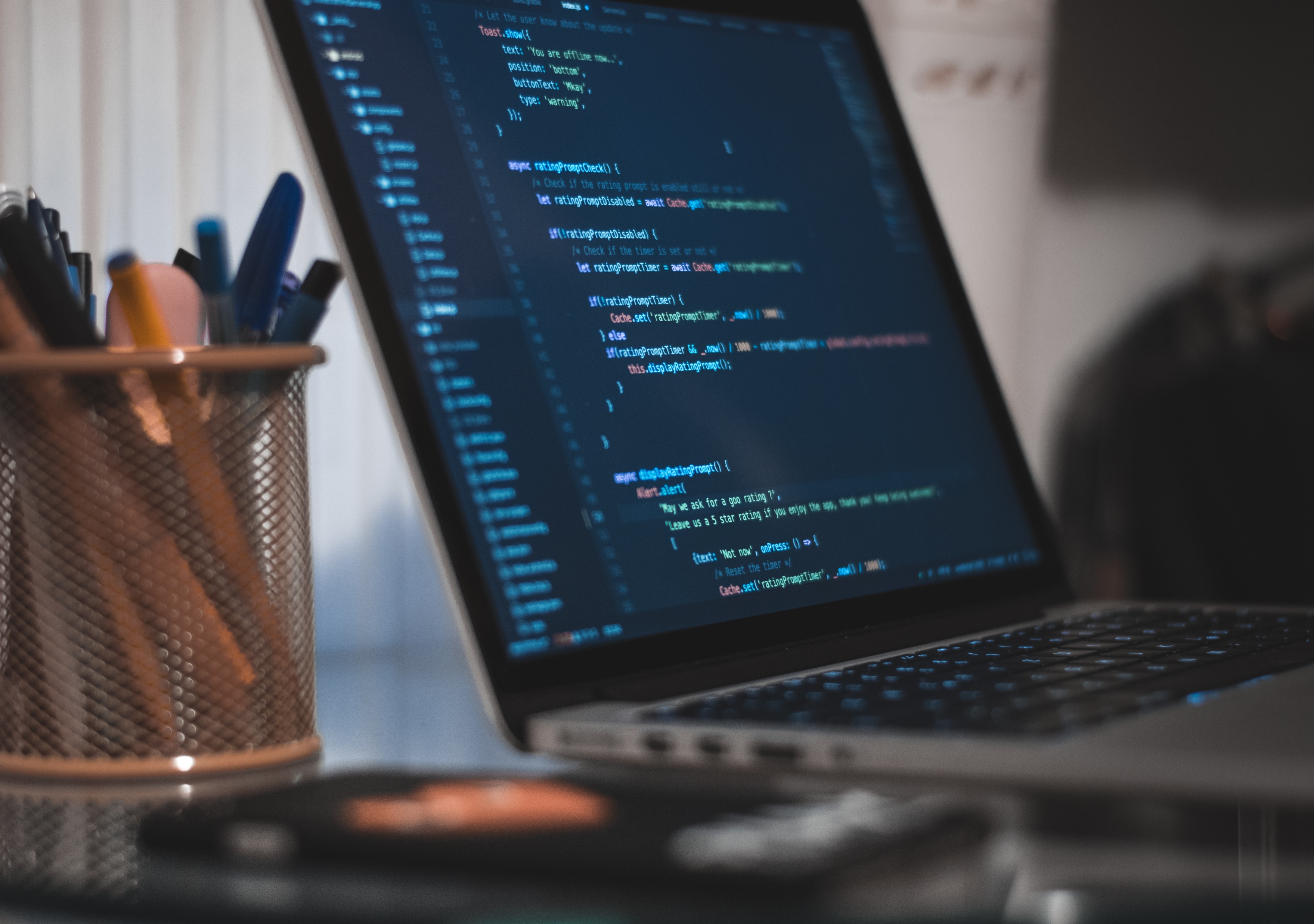 Exercise
How can we evolve it?
[Speaker Notes: Inseriamo il concetto di modulare (quantum architecture)]
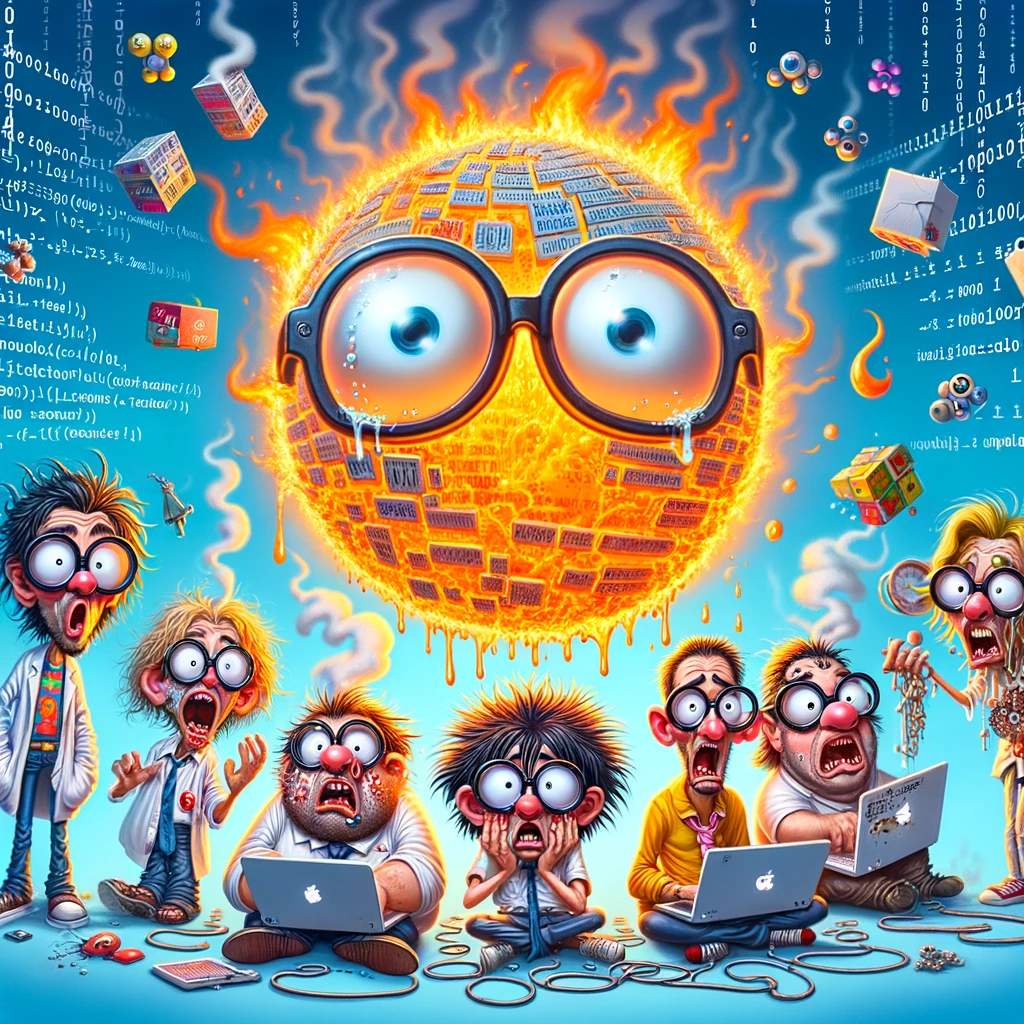 “Developers are drawn to complexity, like moths to a flame, often with the same outcome” - Neal Ford
Architecture decisions
We must understand the principles/key concepts to make effective decisions
Service: a cohesive collection of functionality deployed as an independent executable
Coupling: a change in one service might require a change in an another to maintain proper functionality
Component: building block of the application that does some sort of business or infrastructure function (e.g.: namespace or package)
Synchronous communication:  the caller wait for the response before proceeding
Asynchronous communication: the caller does not wait for the response
Orchestrated coordination: it includes a service that coordinate the workflow
Choreographed coordination: it lacks an orchestrator
Atomicity: A workflow is atomic if all parts maintain a consistent state at all times (the opposite is eventual consistency)
Contract: the interface between two software parts
[Speaker Notes: Perché abbiamo fatto il monolite così? perchè ci sono scelte architetturali da tenere presente
For example, the decision between synchronous versus asynchronous communication has a number of trade-offs before architects layer in implementation details.]
Modular (good) monolith
Show me the code
What is the impact of changes?
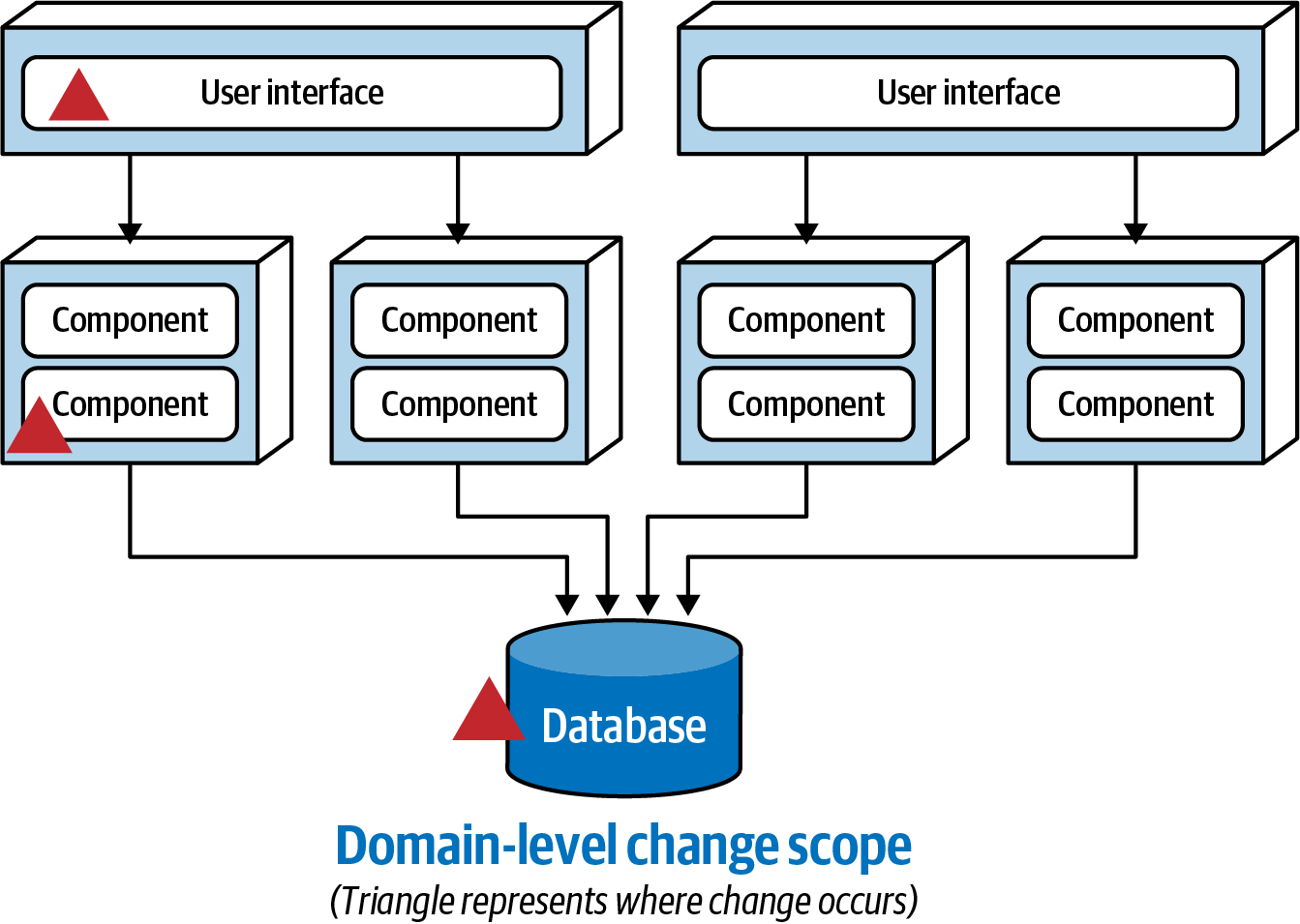 Neal Ford, Mark Richards, Pramod Sadalage, and Zhamak Dehghani
What we are missing next?
What we can add to make modules fully indipendent?
CQRS+ES
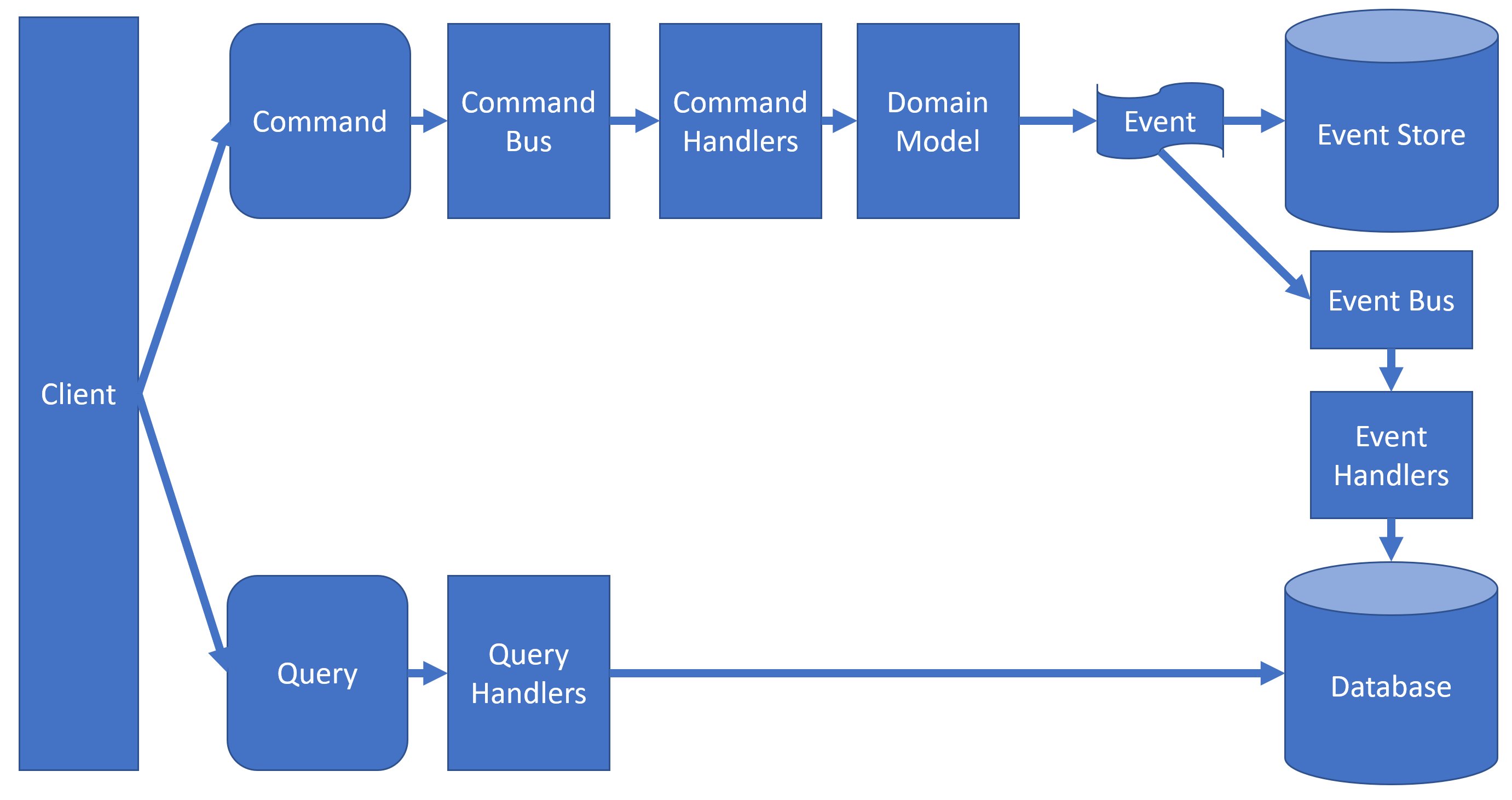 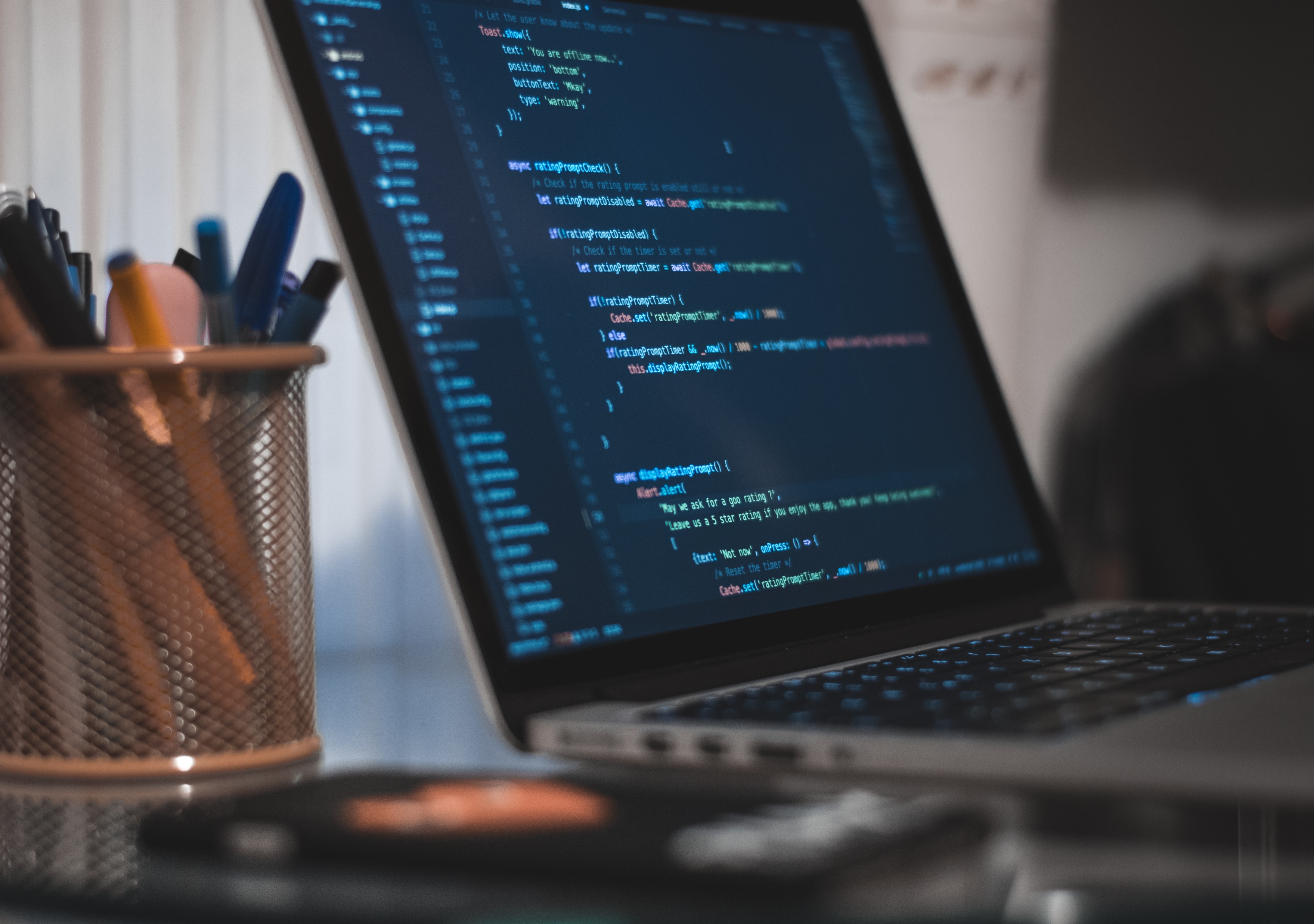 Exercise
Let’s work together with some live coding
[Speaker Notes: Inseriamo il concetto di modulare (quantum architecture)]
Modular monolith with events
Show me the code
Fitness functions
The book «Building Evolutionary Architectures» defined the concept of an architectural fitness function
“any mechanism that performs an objective integrity assessment of some architecture characteristics or combination of architecture characteristics.”
[Speaker Notes: Chi mi garantisce l’evoluzione guidata della mia archiattura? Le fitness function -> test sull’architettura]
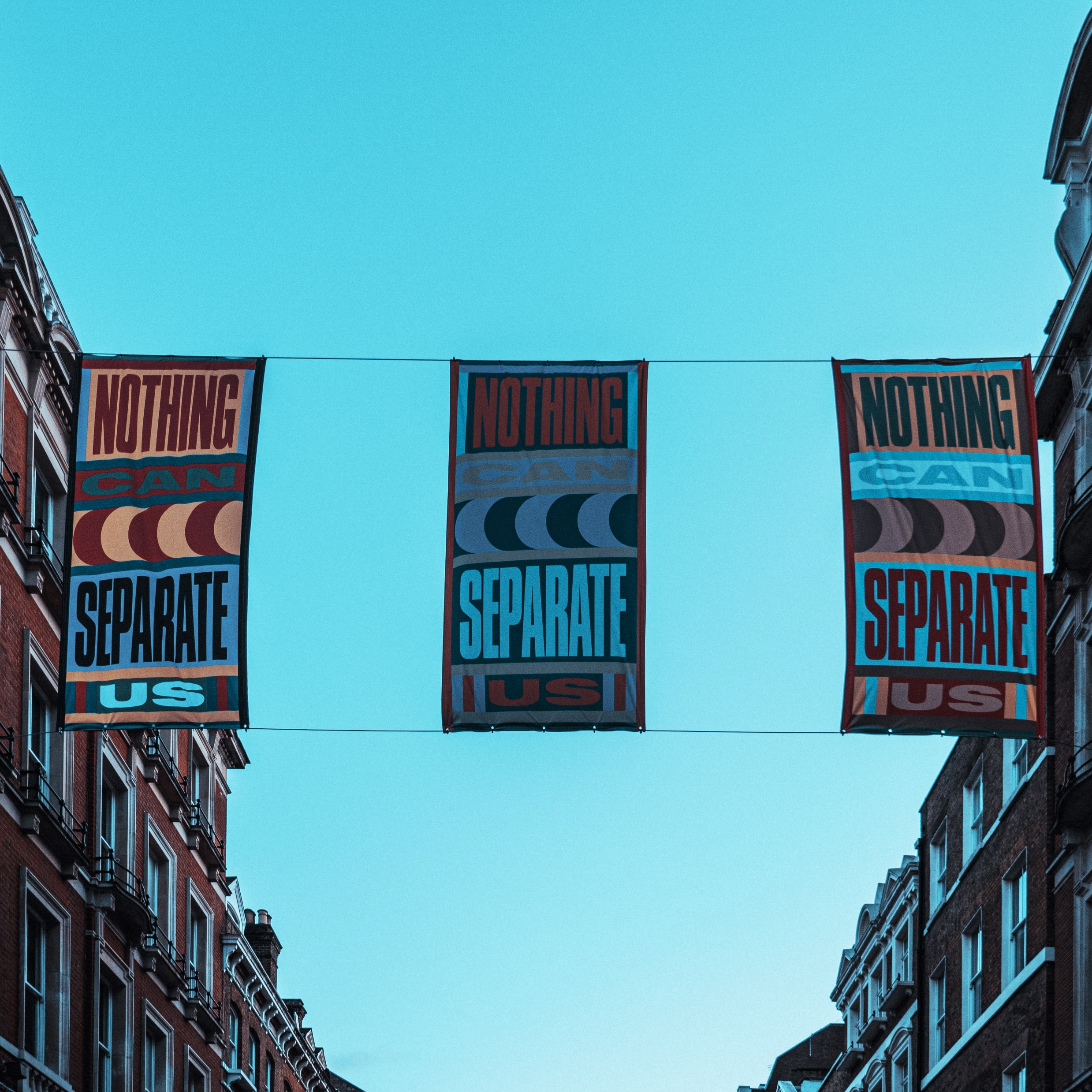 Microservices
Show me the code
What is the impact of changes?
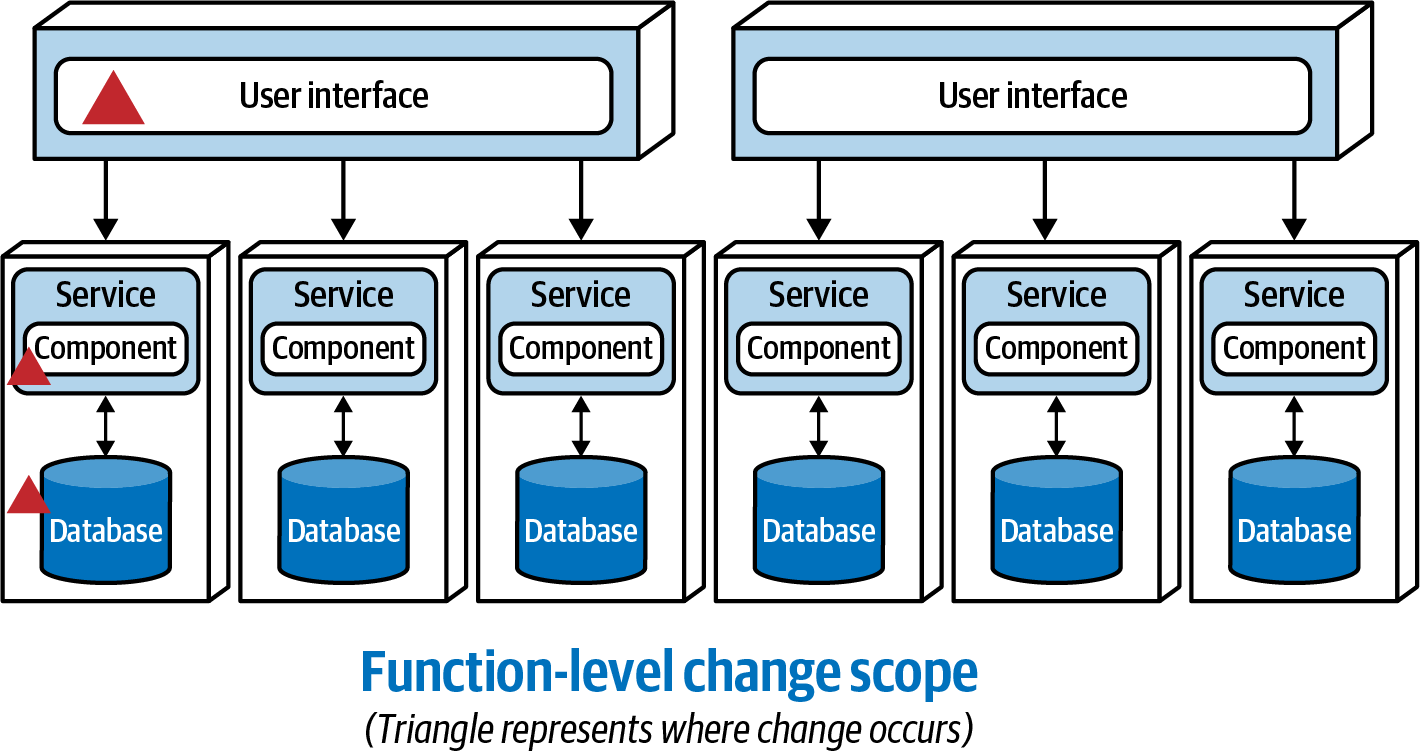 Neal Ford, Mark Richards, Pramod Sadalage, and Zhamak Dehghani
[Speaker Notes: Evidenziare che non c’è scritto Microservizio da nessuna parte]
Well…How do I split my monolithic DB?
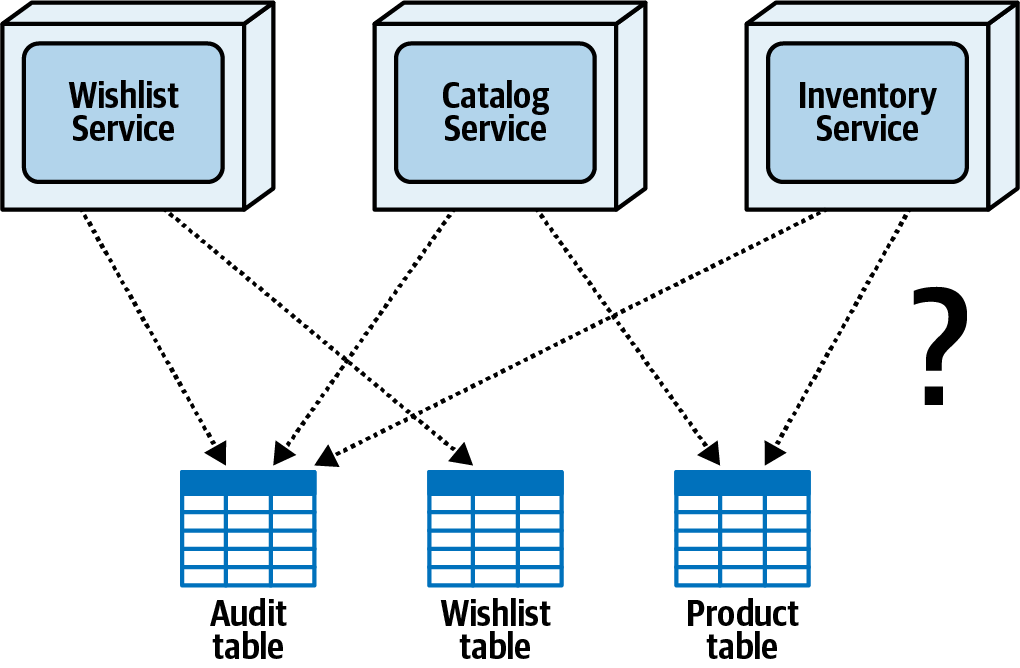 Common table
ownership
Joint ownership
Single table
ownership
Table split
Data domain
Delegate
[Speaker Notes: Single table ownership
Common table ownership (all services write to this DB)
Joint ownership (just two services write to this DB)]
“Software architecture it's abstract by nature and we must ground it with some implementation details to make it concrete”
Architecture quantum|quanta
An architecture quantum measures several aspects of both topology and behavior in software architecture related to how parts connect and communicate with one another.
It is an independently deployable artifact with high functional cohesion, high static coupling, and synchronous dynamic coupling.
Bounded context is not enough
Transactional boundary is not enough as a concept.
We have to keep in consideration static and dynamic coupling of our components (e.g. DB, service bus, event store, etc.).
We like to see it as «components cohesion» like the concept of functional cohesion
[Speaker Notes: Functional cohesion: Refers structurally to the proximity of related elements: classes, components, services, and so on.]
Components Cohesion
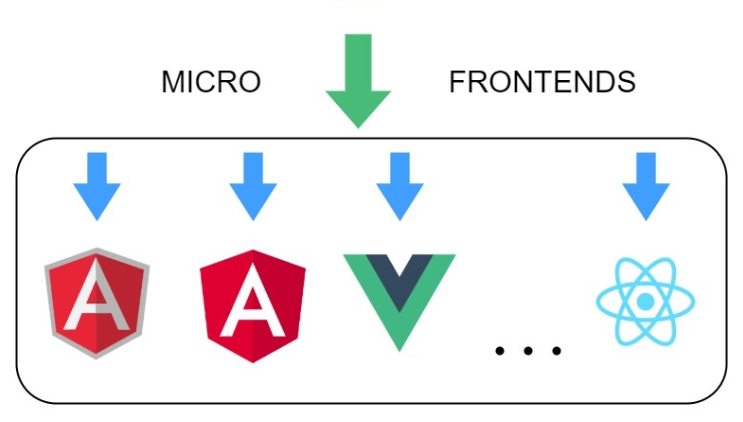 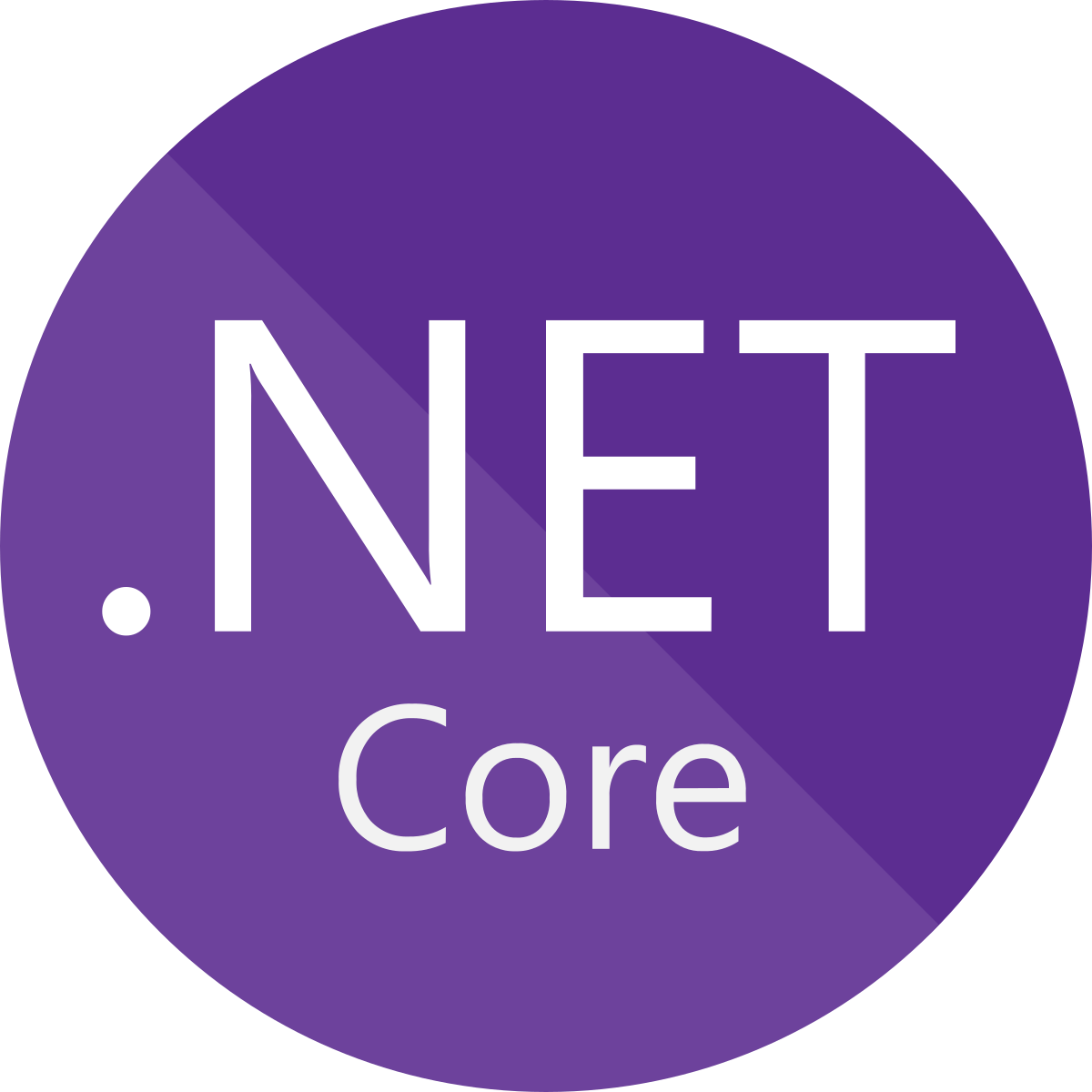 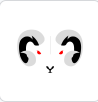 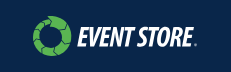 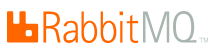 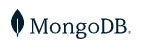 [Speaker Notes: Il BC originale senza gli altri elementi è limitato.]
Components Cohesion
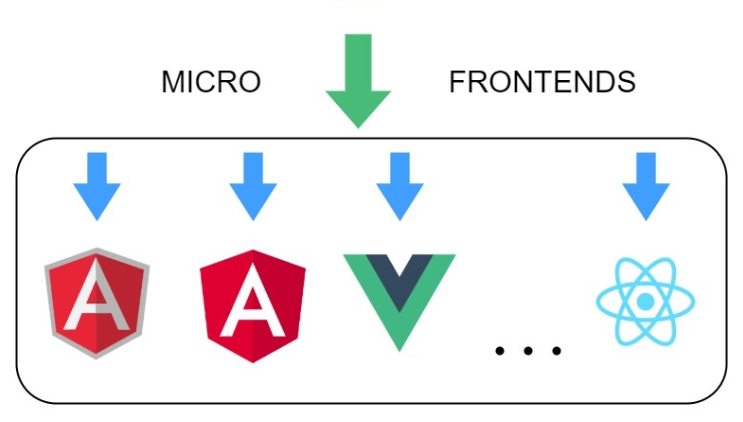 UI / API
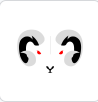 Aggregate
Etc.
Value objects
Entities
Read Model
Events DB
Service bus
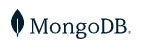 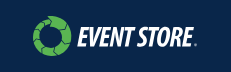 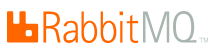 [Speaker Notes: Il BC originale senza gli altri elementi è limitato.]
Last responsibility moment
«Delay decisions as long as you can, but not longer. Maximize the information you have. Minimize technical debt from complexity.»
Postel’s law or Robustness principle
“Be conservative in what you do, be liberal in what you accept from others”
Only validate what you need
Trade-off everywhere
«Don’t try to find the best design in software architecture.
Instead, strive for the least worst combination of trade-offs»
Bibliografia
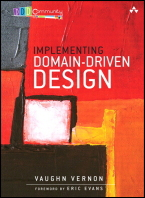 Implementing Domain-Driven Design (V. Vernon)https://www.amazon.it/Implementing-Domain-Driven-Design-Vaughn-Vernon-ebook/dp/B00BCLEBN8/
Introducing Event storming (A.Brandolini)https://leanpub.com/introducing_eventstorming
REST in Practice: Hypermedia and Systems Architecture (J.Webber) https://www.amazon.it/REST-Practice-Hypermedia-Systems-Architecture/dp/0596805829
Enterprise Integration Patterns (G. Hohpe) https://www.amazon.it/Enterprise-Integration-Patterns-Designing-Deploying/dp/0321200683/
Learning Domain-Driven Design: Aligning Software Architecture and Business Strategy (Vlad Khononov) https://www.amazon.com/Learning-Domain-Driven-Design-Aligning-Architecture/dp/1098100131
Hands-On Domain-Driven Design with .NET Core (A. Zimarev) https://www.amazon.it/Hands-Domain-Driven-Design-NET/dp/1788834097
Software Architecture: The Hard Parts (N. Ford, M. Richards, P. Sadalage, Z. Dehghani) https://www.amazon.com/Software-Architecture-Trade-Off-Distributed-Architectures/dp/1492086894
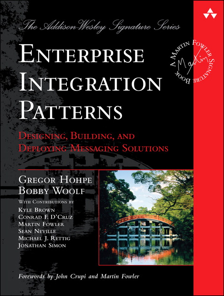 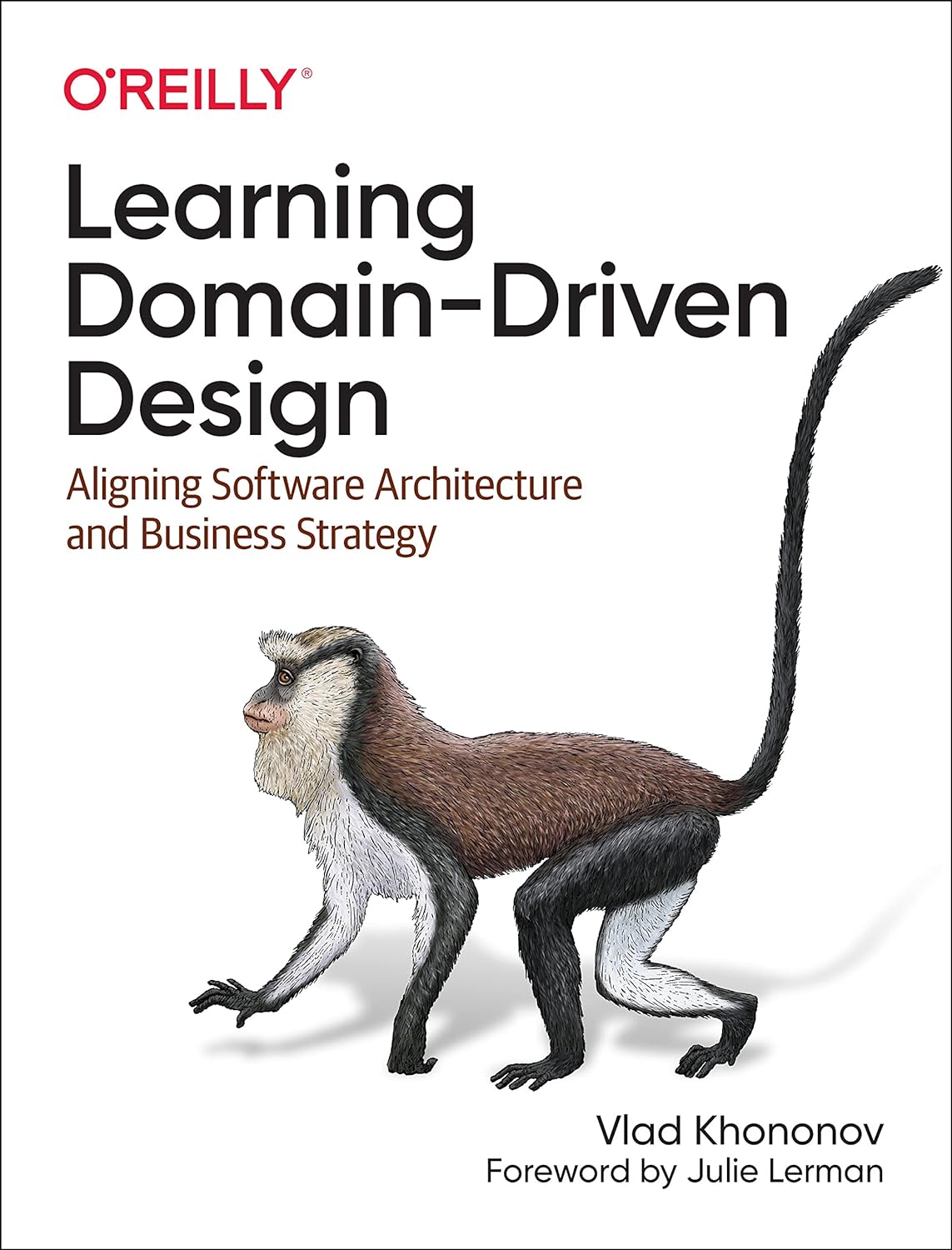 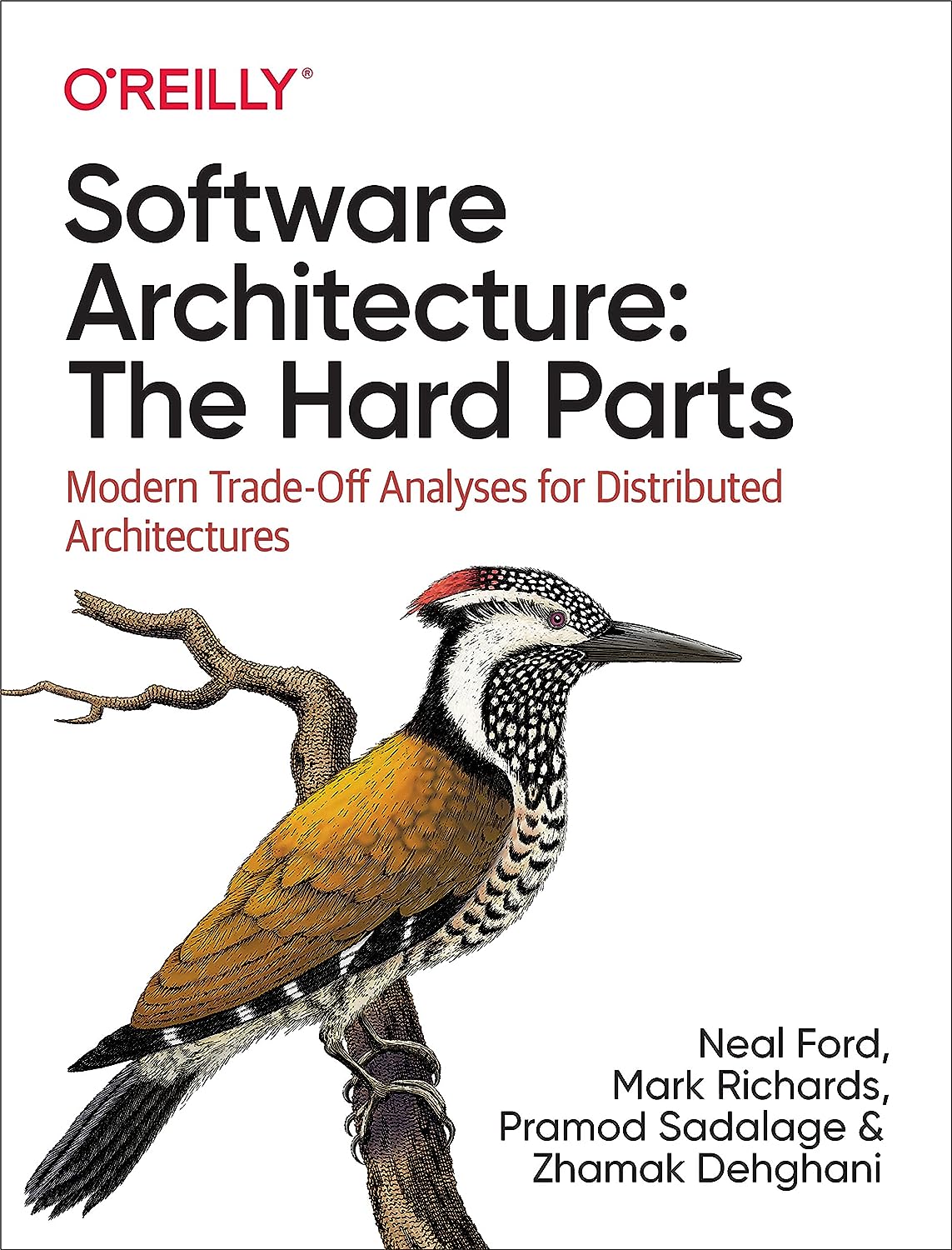 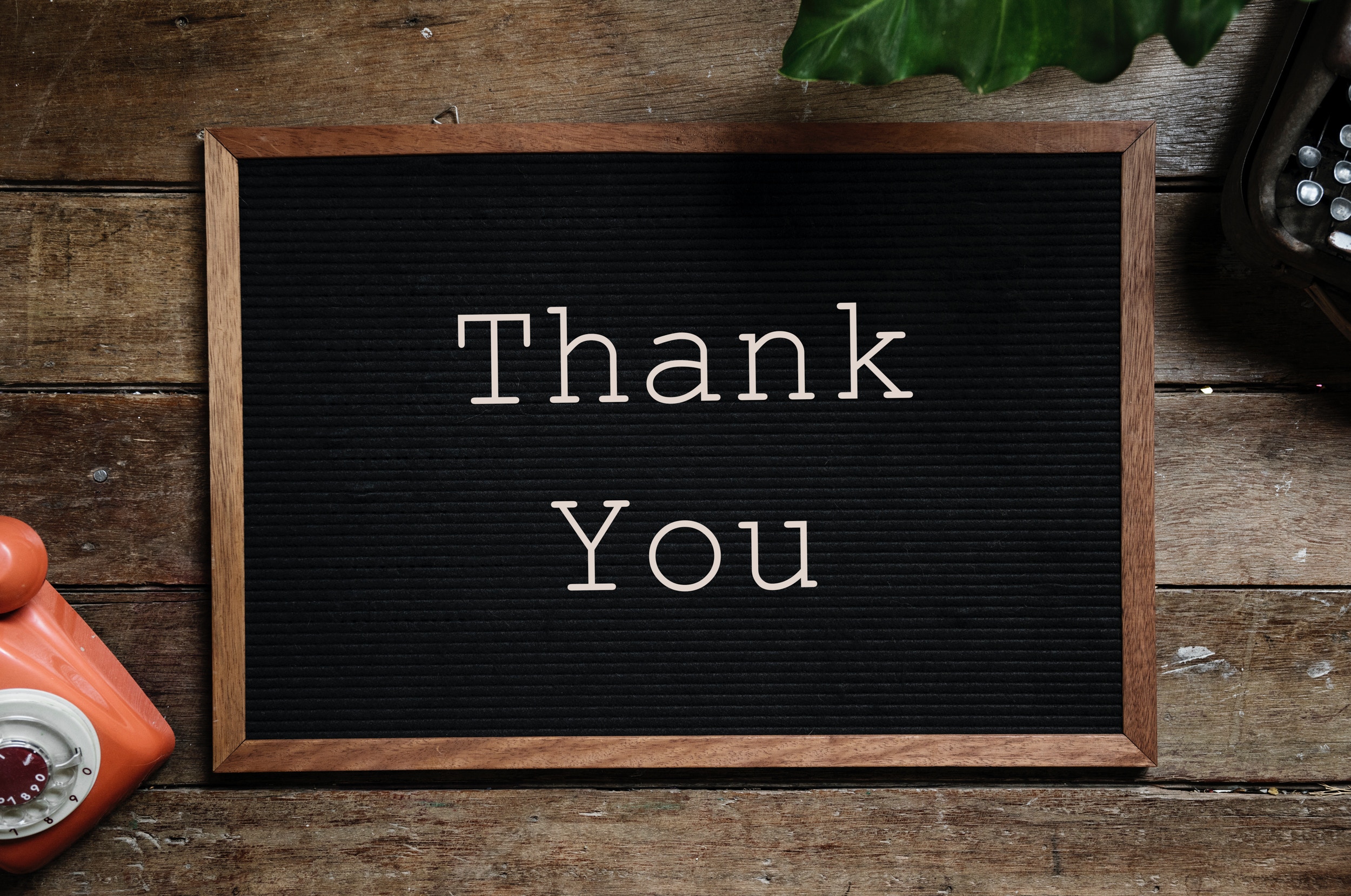 You can find us at
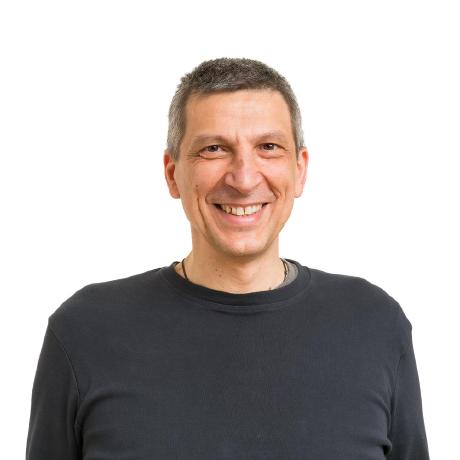 @aacerbis
https://www.linkedin.com/in/aacerbis/
alberto.acerbis@intre.it


@collaalessandro
alessandrocolla
alessandro.colla@evoluzione.agency
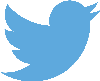 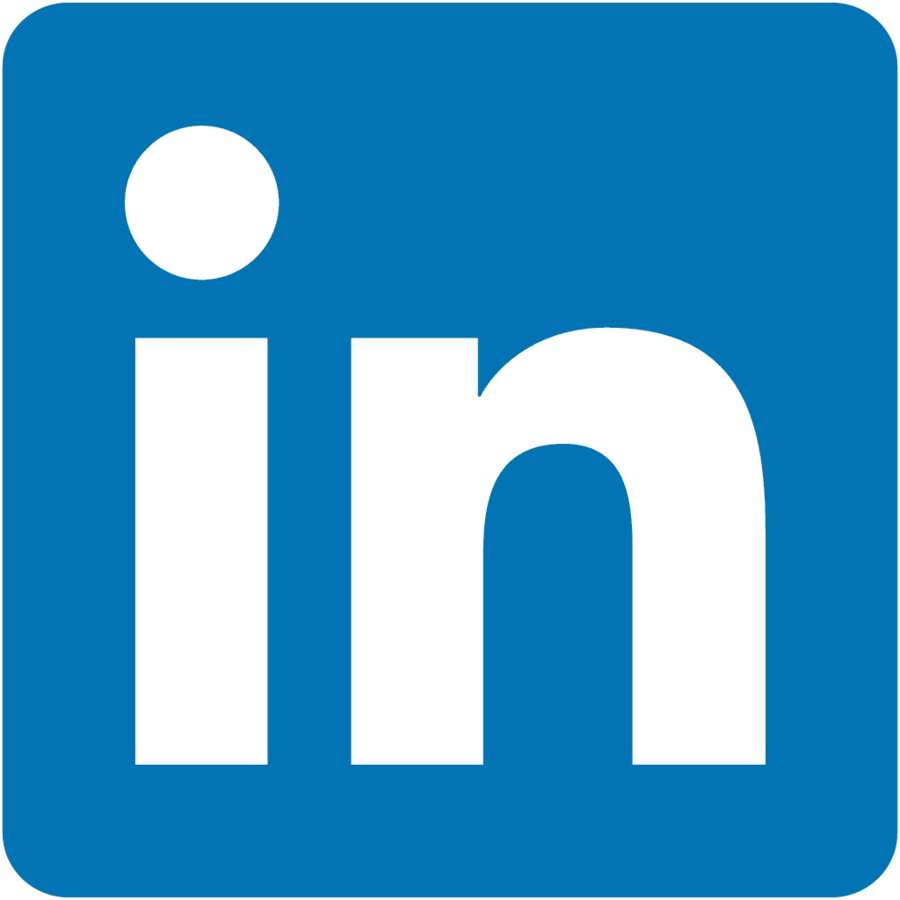 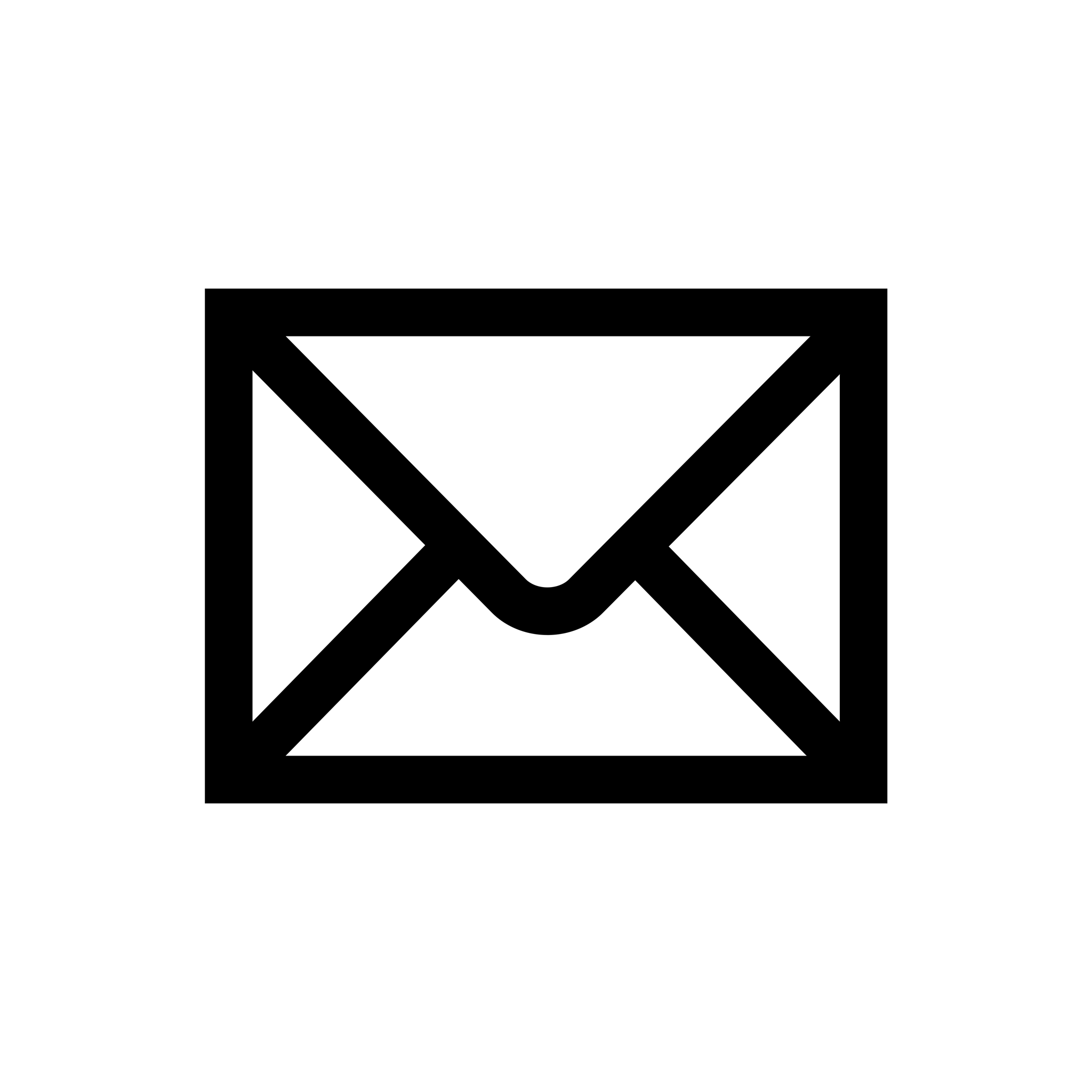 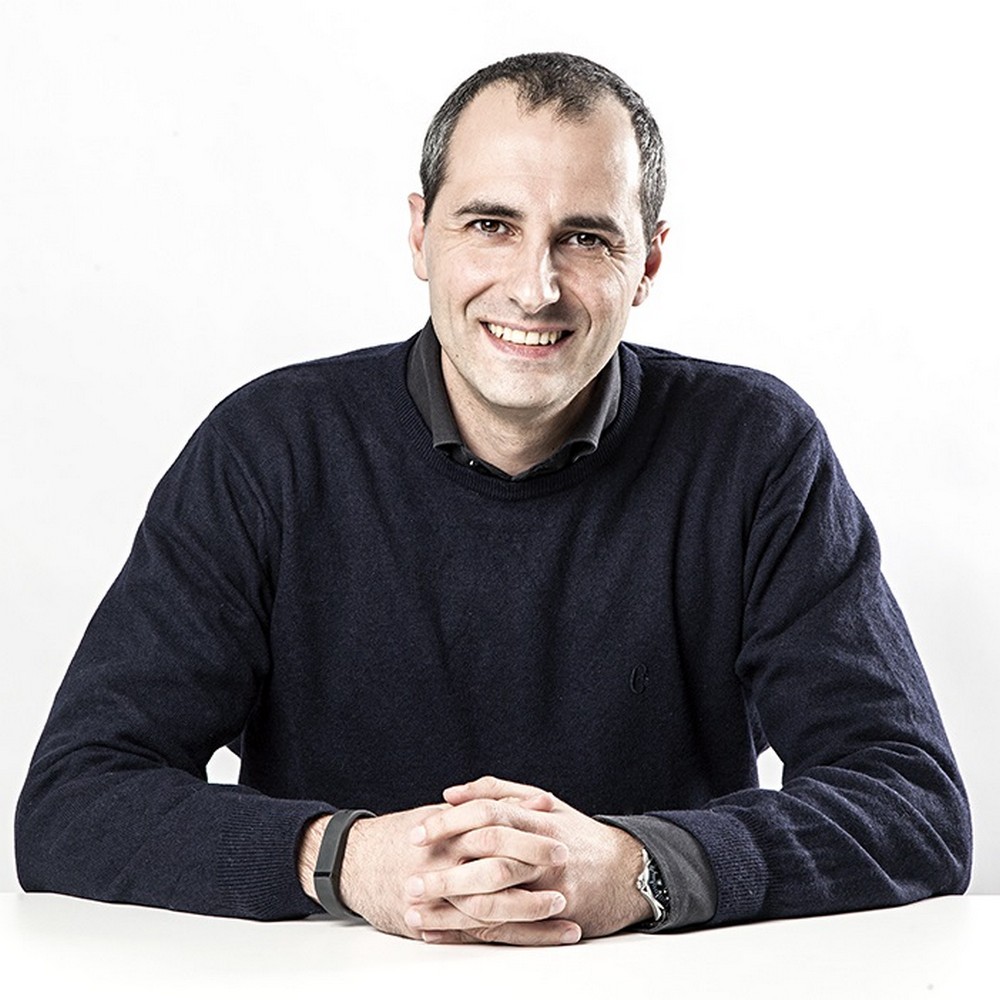 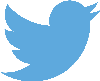 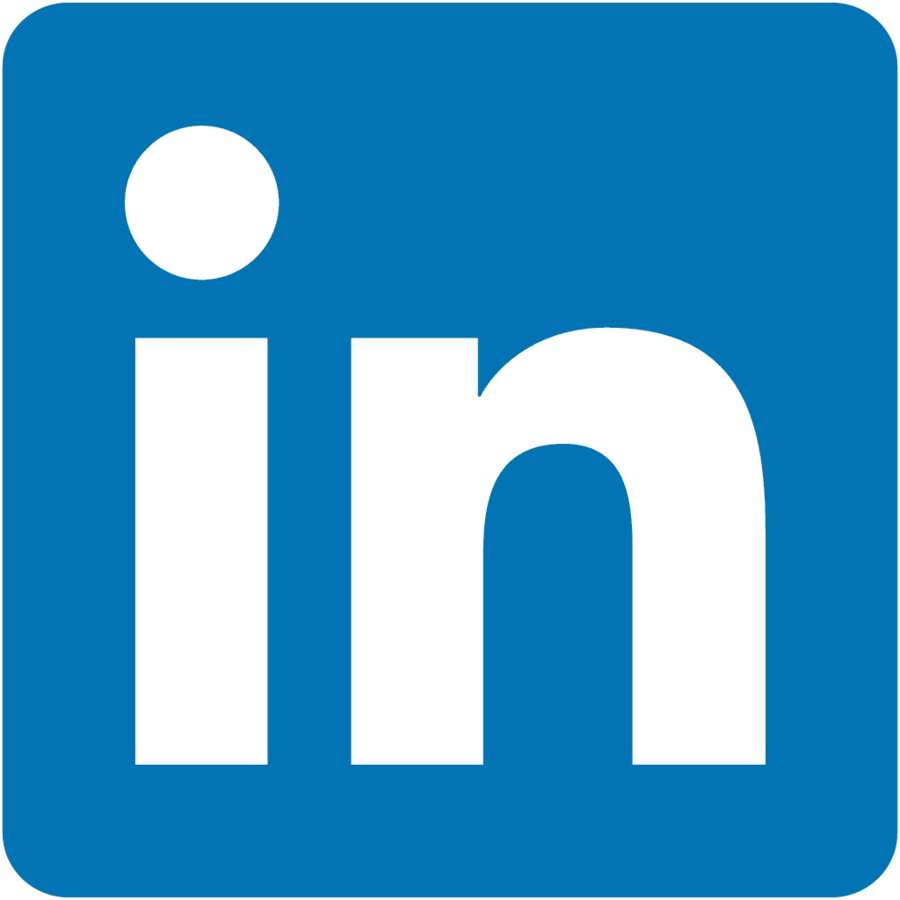 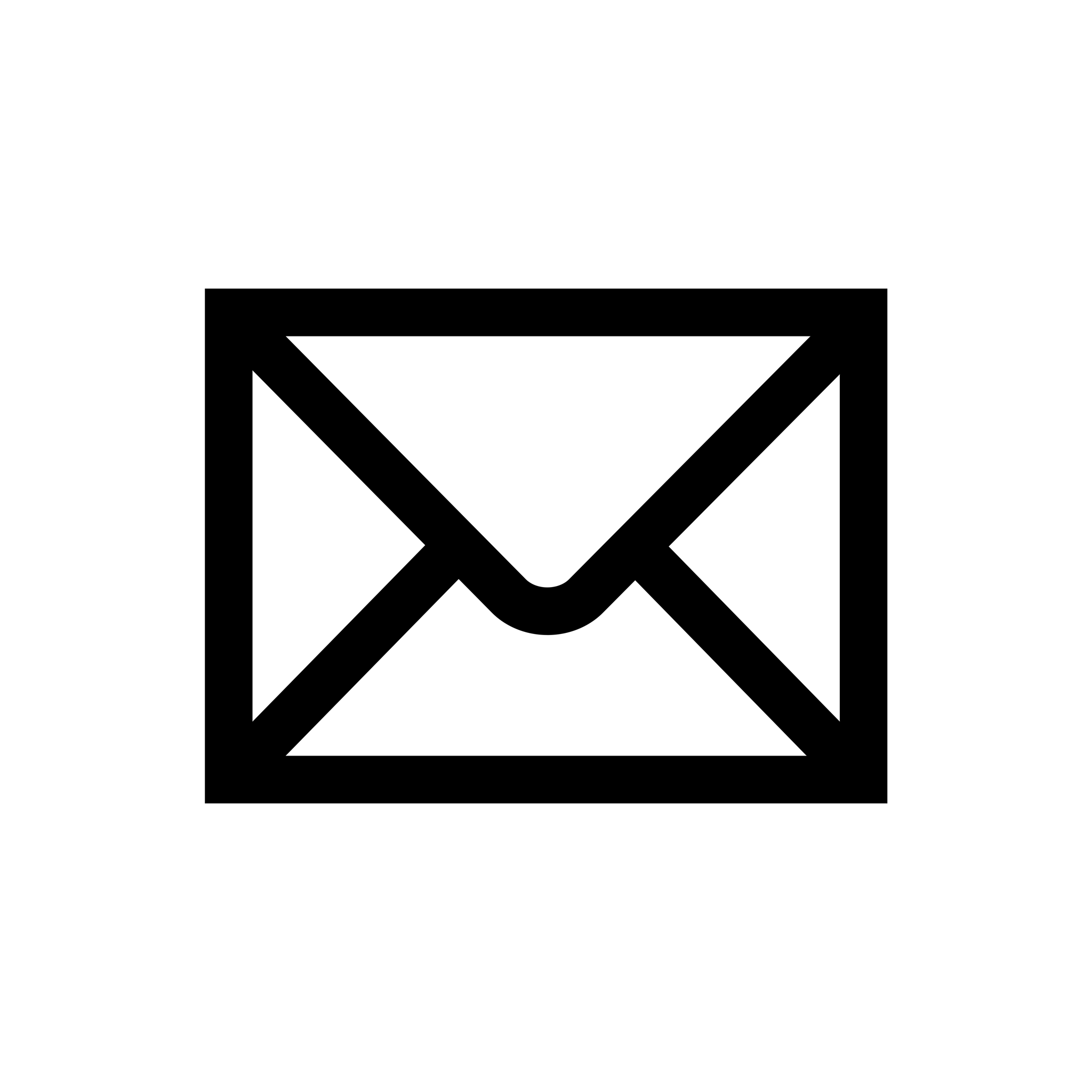